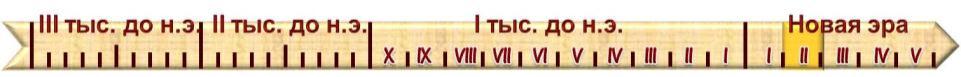 «ЗОЛОТОЙ ВЕК» РИМСКОЙ ИМПЕРИИ
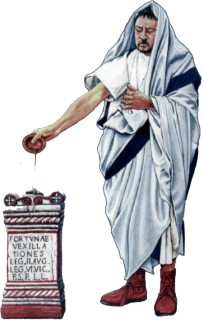 Образовательная система «Школа 2100». 
Данилов Д.Д. и др. Всеобщая история. 5 класс. История Древнего мира § 43
Автор презентации: Казаринова Н. В. (учитель, г. Йошкар-Ола)
© ООО «Баласс», 2012
[Speaker Notes: Рисунок журнал «Новый солдат» № 92]
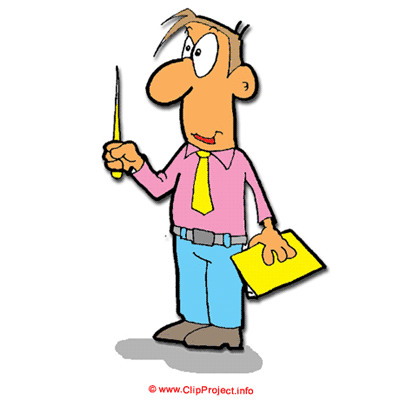 ОПРЕДЕЛЯЕМ ПРОБЛЕМУ
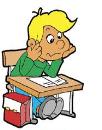 Если век «золотой», значит у всех много золота , все счастливы и нет никаких проблем?
К сожалению нет. Это была эпоха восстаний в Египте, Греции, Дакии, Иудее. Землетрясения и пожары уничтожали города империи.
Сравни мнение Антошки о «золотом веке» и факты. Какое наблюдается противоречие? 
Какой возникает вопрос? Сравни его с авторским
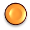 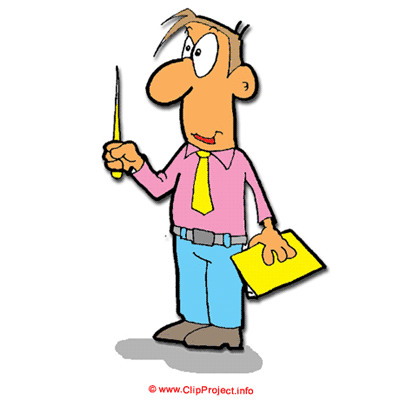 ОПРЕДЕЛЯЕМ ПРОБЛЕМУ
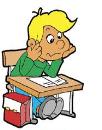 ПОЧЕМУ II ВЕК СЧИТАЕТСЯ «ЗОЛОТЫМ ВЕКОМ» РИМСКОЙ ИМПЕРИИ?
ВАША ФОРМУЛИРОВКА ПРОБЛЕМЫ МОЖЕТ НЕ СОВПАДАТЬ С АВТОРСКОЙ. ПОЖАЛУЙСТА, ВЫБЕРИТЕ В КЛАССЕ ТУ ФОРМУЛИРОВКУ, КОТОРАЯ ВАМ НАИБОЛЕЕ ИНТЕРЕСНА!
[Speaker Notes: Анимация поставлена на щелчок. Вопрос исчезает, возникает авторская формулировка проблемной ситуации]
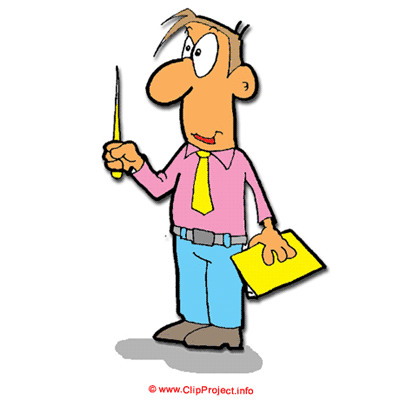 ВСПОМИНАЕМ ТО, ЧТО ЗНАЕМ
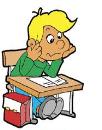 Город-государство
Государство, образованное в результате завоеваний
Управляется из одного центра одним человеком
Необходимый уровень. Выбери из списка признаки империи и соедини их стрелками.
Программный уровень. Составь одно предложение с данным понятием.
империя
Поселение, основанное выходцами из одной страны в чужих землях
Крупное государство, состоящее из разных территорий
Небольшая территория
[Speaker Notes: Анимация поставлена на щелчок. Происходит выцветание задания и появление схемы
Выполнение задания в режиме просмотра возможно при использовании встроенных средств Microsoft PPT (инструмент «ПЕРО»)]
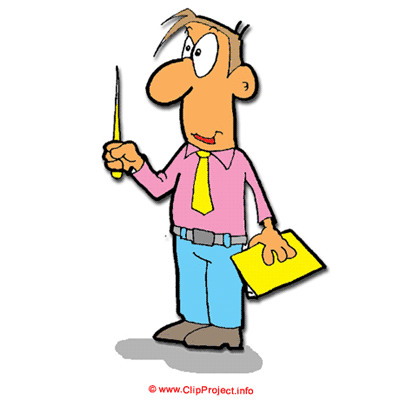 ВСПОМИНАЕМ ТО, ЧТО ЗНАЕМ
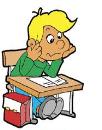 Необходимый уровень. Подчеркни, какое значение слова «император» используется в схеме в учебнике на с. 245
Император – это:
• глава государства избираемый большинством граждан
• глава государства, управляющий совместно с должностными лицами
• полновластный глава государства, как правило, передающий власть наследнику
[Speaker Notes: Выполнение задания в режиме просмотра возможно при использовании встроенных средств Microsoft PPT (инструмент «ПЕРО»)]
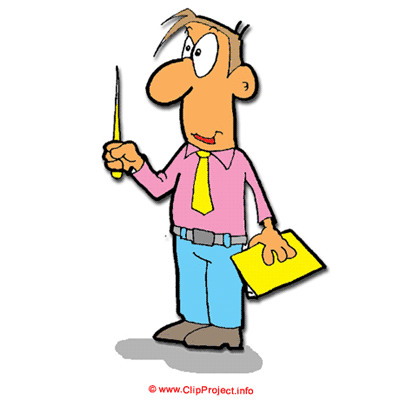 ВСПОМИНАЕМ ТО, ЧТО ЗНАЕМ
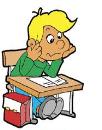 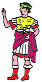 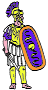 законы
Император
«принцепс»
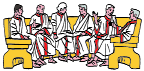 Преторианцы
должностные лица
Программный уровень. Выдели с помощью этой схемы отличительные черты государственной власти в Римской империи при Августе и запиши
Сенат
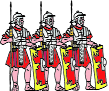 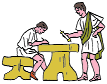 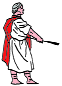 Народное
собрание
Легионы
Канцелярии
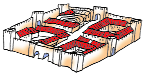 Наместники
провинций
Города
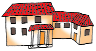 канцелярии
Виллы
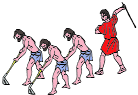 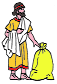 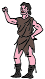 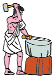 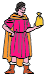 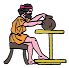 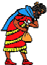 Провинциалы
Рабы
Римские граждане
[Speaker Notes: Анимация поставлена на щелчок. Происходит выцветание задания и появление схемы со стр. 245 Схема не анимирована.]
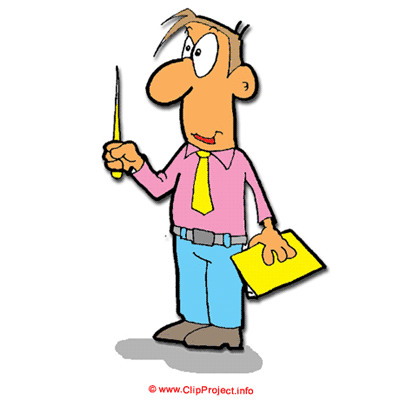 ВСПОМИНАЕМ ТО, ЧТО ЗНАЕМ
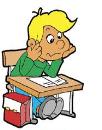 Перечисли главные ценности (наиболее важные правила, образы) античной греко-римской культуры.
Необходимый уровень. Запиши одно наиболее важное правило.
Программный уровень. Запиши несколько важных правил.
[Speaker Notes: Анимация поставлена на щелчок. Происходит выцветание задания и появление таблицы
Выполнение задания в режиме просмотра возможно при использовании встроенных средств Microsoft PPT (инструмент «ПЕРО»)]
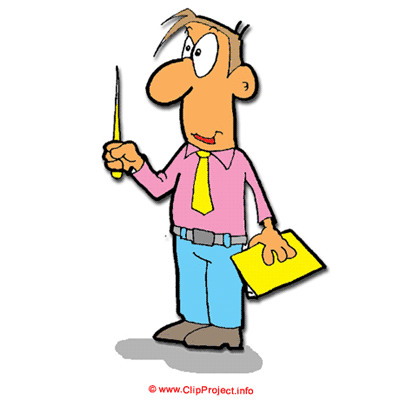 ОТКРЫВАЕМ НОВЫЕ ЗНАНИЯ
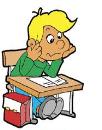 1. «РИМСКИЙ МИР»
2. «СЧАСТЛИВЫЕ ИМПЕРАТОРЫ»
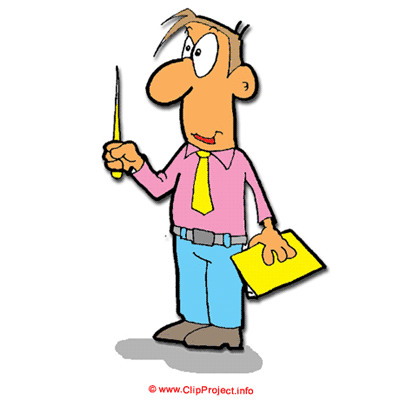 «РИМСКИЙ МИР»
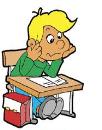 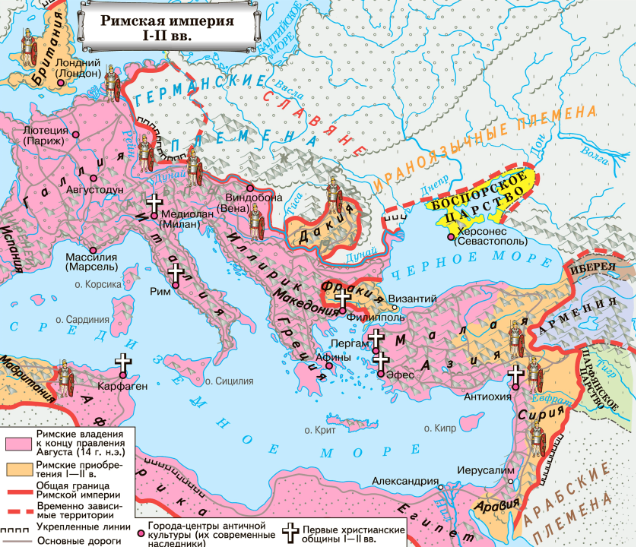 Программный уровень. С помощью учебника (§ 42 п.1) докажи, что II в. можно считать золотым веком Римской империи.
[Speaker Notes: Анимация поставлена на щелчок. Происходит выцветание задания и появление карты.]
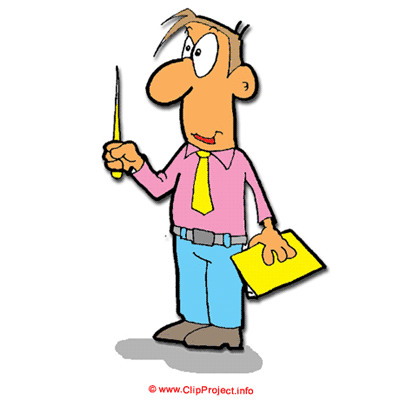 «РИМСКИЙ МИР»
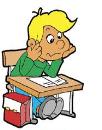 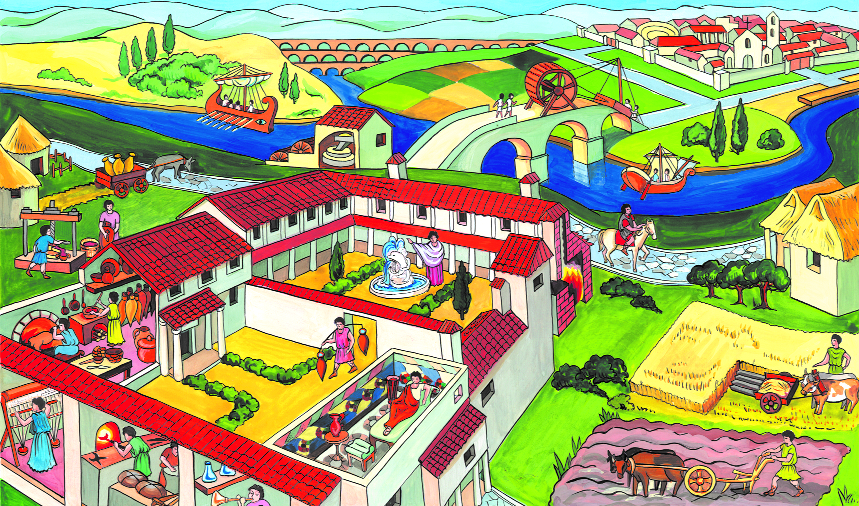 Программный уровень. По рисунку и схеме на с. 245 докажи, что в Римской империи были развиты торговые связи..
Вилла знатного римлянина II в.
[Speaker Notes: Анимация поставлена на щелчок. Происходит выцветание задания и появление рисунка со стр. 256]
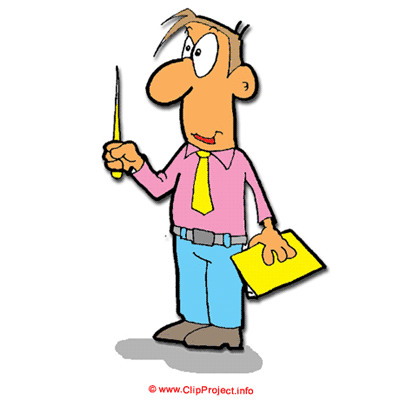 «РИМСКИЙ МИР»
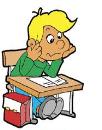 Программный уровень. С помощью учебника (§ 42) объясни, почему во II веке быстро происходила романизация жителей империи. Свой ответ запиши.
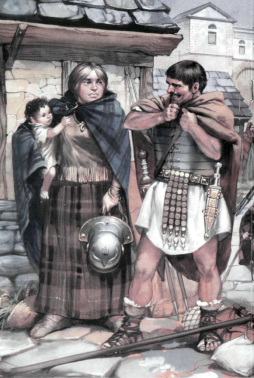 _________________________
_________________________
_________________________
_________________________
_________________________
_________________________
_________________________
_________________________
[Speaker Notes: Рисунки журнал Новый солдат № 32]
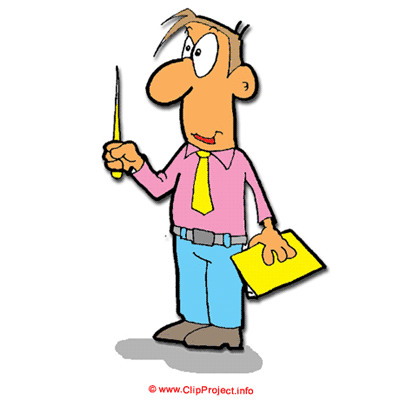 «РИМСКИЙ МИР»
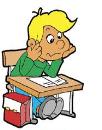 Программный уровень. Составь логическую цепочку рассуждений о том, какие
последствия имела романизация для жителей провинций во II веке.
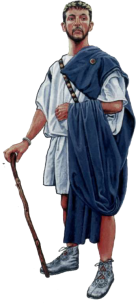 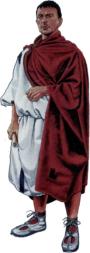 [Speaker Notes: Рисунки журнал Новый солдат № 92]
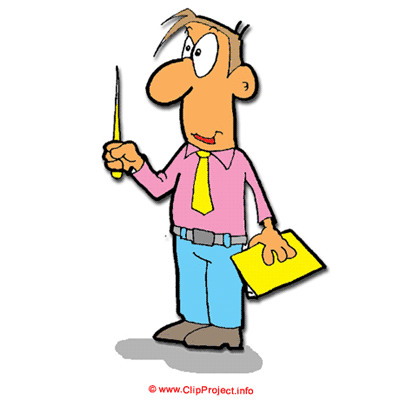 «СЧАСТЛИВЫЕ ИМПЕРАТОРЫ»
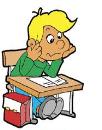 Программный уровень. Сравни правление императоров II века и правление наследников Августа в I веке. В чём принципиальная разница? Свой ответ запиши.
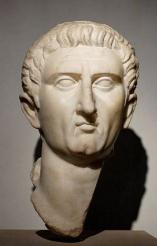 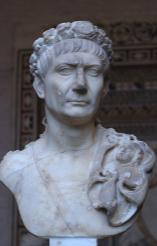 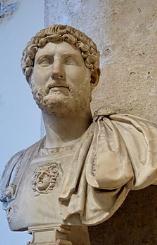 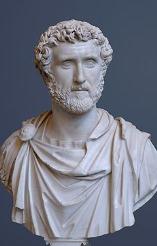 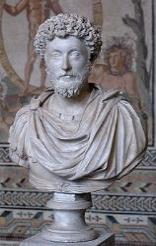 Нерва
Трая́н
Адриа́н
Марк
Авре́лий
Антони́н
Пий
[Speaker Notes: Все работы в общественном достоянии
Нерва - http://upload.wikimedia.org/wikipedia/commons/thumb/1/1b/Nerva_Tivoli_Massimo.jpg/395px-Nerva_Tivoli_Massimo.jpg
Траян - http://upload.wikimedia.org/wikipedia/commons/thumb/b/b2/Traianus_Glyptothek_Munich_72.jpg/460px-Traianus_Glyptothek_Munich_72.jpg
Адриан - http://upload.wikimedia.org/wikipedia/commons/thumb/d/d7/Bust_Hadrian_Musei_Capitolini_MC817.jpg/480px-Bust_Hadrian_Musei_Capitolini_MC817.jpg
Антонин - http://upload.wikimedia.org/wikipedia/commons/thumb/c/c1/Antoninus_Pius_Glyptothek_Munich_337_cropped.jpg/465px-Antoninus_Pius_Glyptothek_Munich_337_cropped.jpg
Марк Аврелий - http://upload.wikimedia.org/wikipedia/commons/thumb/3/3f/Marcus_Aurelius_Glyptothek_Munich.jpg/383px-Marcus_Aurelius_Glyptothek_Munich.jpg]
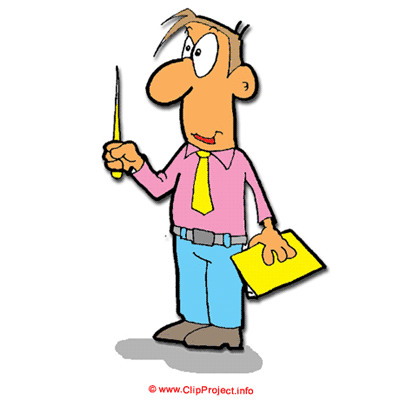 «СЧАСТЛИВЫЕ ИМПЕРАТОРЫ»
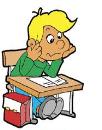 Программный уровень. Какие действия римских императоров II века, по-твоему,
могут служить образцом для глав современных государств, а какие – нет?
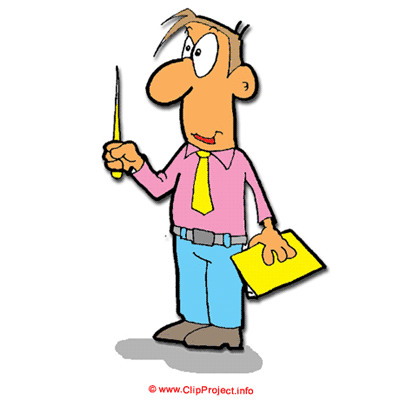 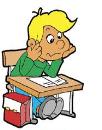 РИМСКАЯ ИМПЕРИЯ ВО II ВЕКЕ ДОСТИГЛА РАСЦВЕТА СВОЕГО МОГУЩЕСТВА
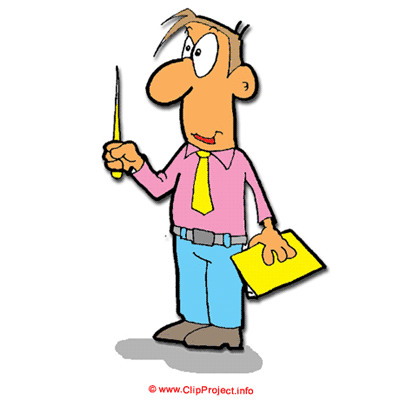 ПРИМЕНЯЕМ НОВЫЕ ЗНАНИЯ
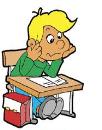 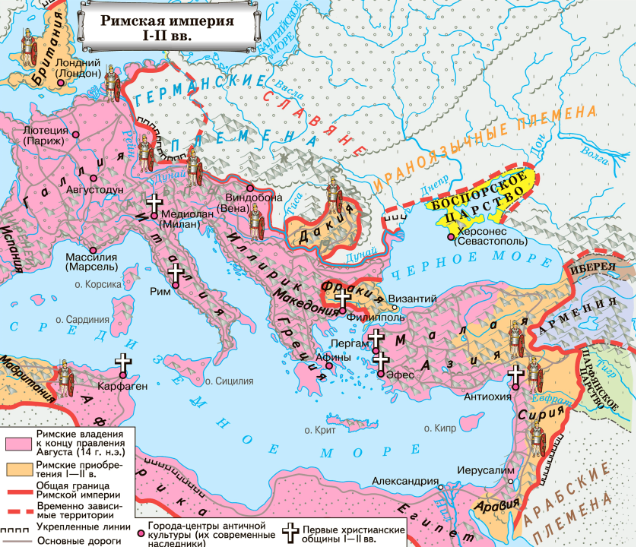 По карте назови первобытных и цивилизованных соседей Римской империи. 	Определи наиболее романизированные провинции.
[Speaker Notes: Анимация поставлена на щелчок. Происходит выцветание задания и появление карты]
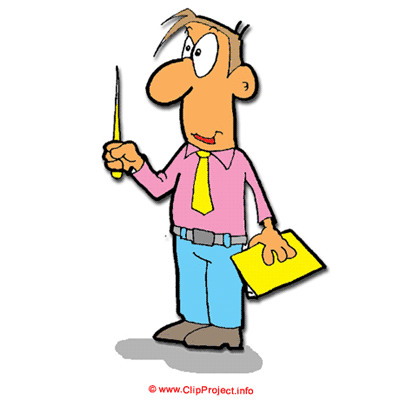 ПРИМЕНЯЕМ НОВЫЕ ЗНАНИЯ
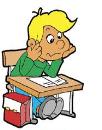 Необходимый уровень. Расставь события и явления в правильной последовательности.
1. Утверждение принципата в Римской империи: император – первый гражданин среди равных граждан. Прекратились гражданские войны.
2. Правление наследников императора Августа сопровождалось междоусобными войнами.
3. Во II веке вся империя прониклась римским духом: распространение римской (античной культуры) на всех жителей империи.
. . .
. . .
. . .
[Speaker Notes: Выполнение задания в режиме просмотра возможно при использовании встроенных средств Microsoft PPT (инструмент «ПЕРО»)]
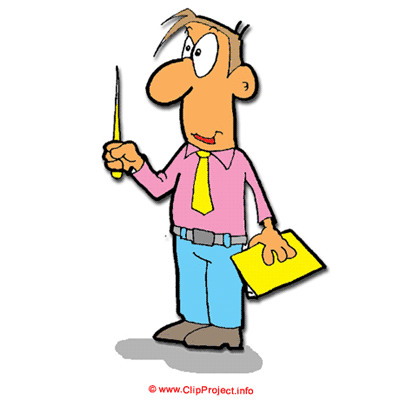 ПРИМЕНЯЕМ НОВЫЕ ЗНАНИЯ
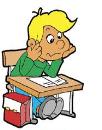 Программный уровень. Какой процесс здесь представлен  упадка или расцвета Римской империи? Приведи одно – два доказательства своей точки зрения.
Максимальный уровень. Запиши в таблице два-три доказательства своего утверждения.
. . .
. . .
. . .
[Speaker Notes: Выполнение задания в режиме просмотра возможно при использовании встроенных средств Microsoft PPT (инструмент «ПЕРО»)]